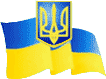 Чернігівська міська рада
Громадський бюджет (бюджет участі) у місті Чернігові: досвід впровадження і перші результати
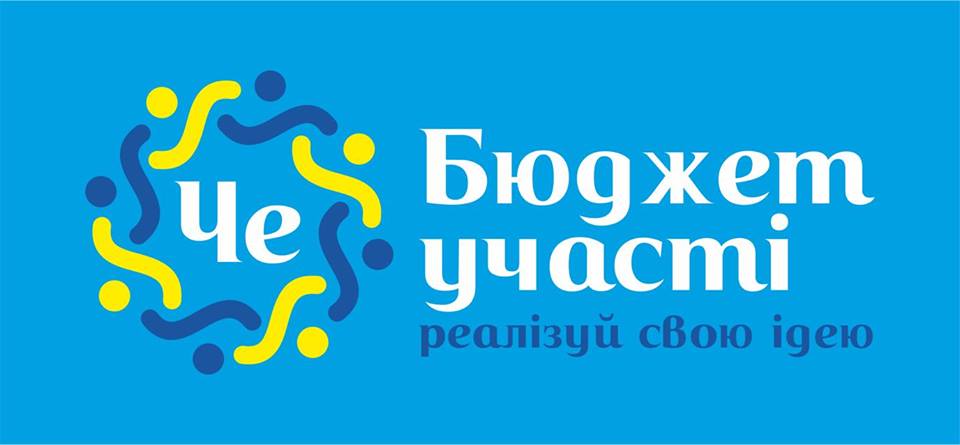 Чернігів, 27 листопада 2015 року
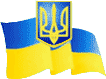 Чернігівська міська рада
Місто Чернігів разом із Черкасами та Полтавою цього року стали учасниками реалізації проекту
“Партисипаторний бюджет – можливості для підвищення громадської активності і встановлення належного партнерства із органами влади”
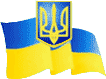 Чернігівська міська рада
Громадський бюджет = бюджет участі =партисипаторний бюджет
(participatory budgeting) — це інструмент прямої демократії, за допомогою якого громадяни беруть участь у прийнятті рішень щодо розподілу бюджетних коштів
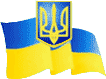 Чернігівська міська рада
Переваги громадського бюджету:
Участь у прийнятті рішень громадян, що покращує соціальну інтеграцію міської громади.
Новий майданчик для діалогу мешканців і влади.
Досвід проектної роботи.
Вирішення проблем, “до яких не доходять руки”. Учасницьке бюджетування порушує проблеми, які можуть вважатися другорядними або відкладатися з року в рік.
Нові ідеї і нові люди.
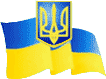 Чернігівська міська рада
Як це було:
4 березня 2015 року відбулася перша зустріч у Чернігівській міській раді з представниками Фундації українсько-польської співпраці ПАУСІ
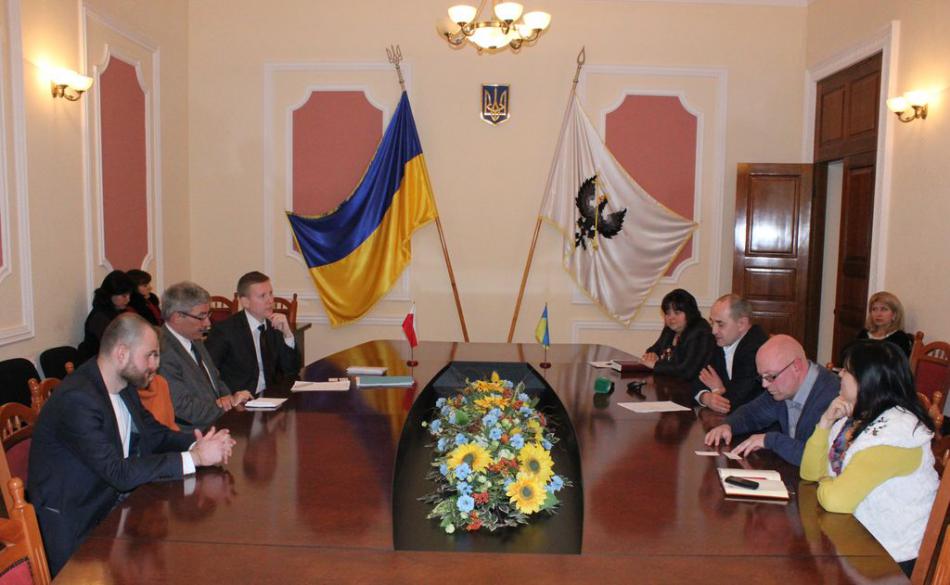 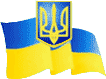 Чернігівська міська рада
У березні-квітні пройшли презентаційні зустрічі та одноденні семінари у міських радах Черкас, Полтави та Чернігова. Також відбулися триденні навчання для громадських активістів цих міст
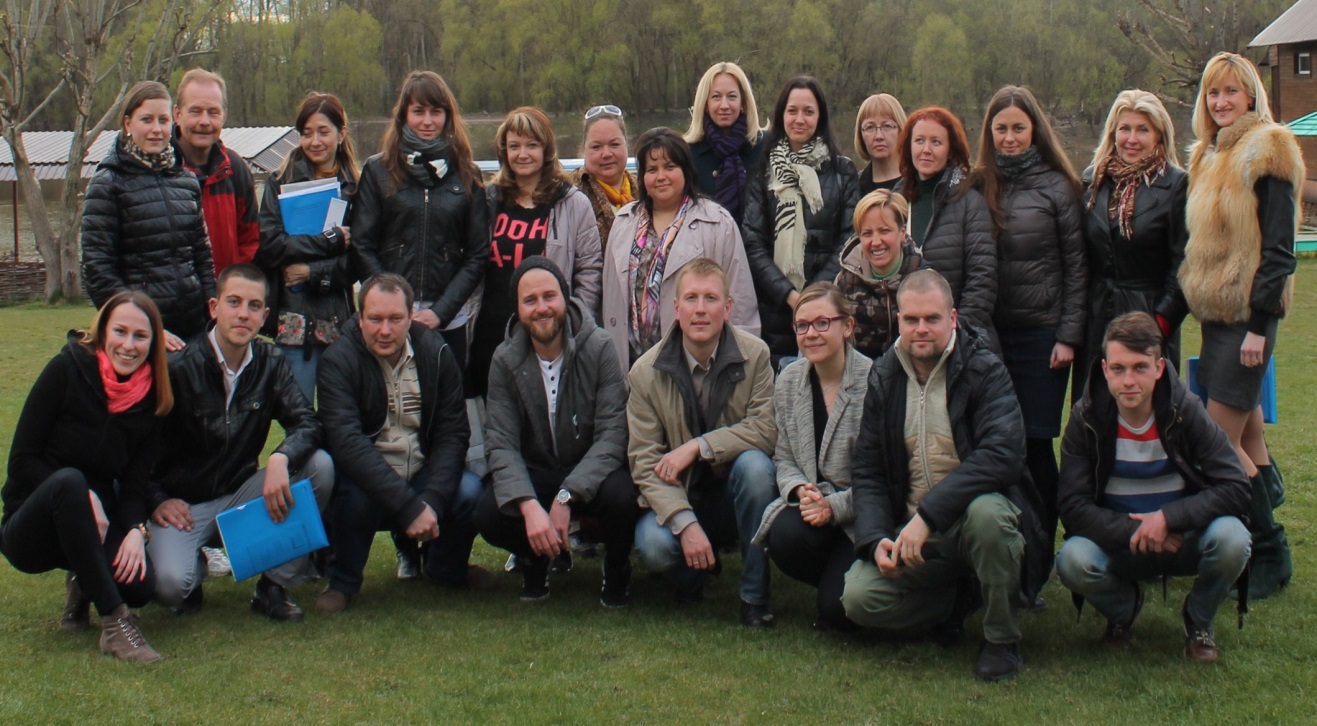 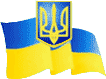 Чернігівська міська рада
У місті Чернігові розпорядженням міського голови від 30 квітня 2015 року №114-р була створена робоча група з питань розробки основних положень та принципів громадського (партисипаторного) бюджету в місті Чернігові
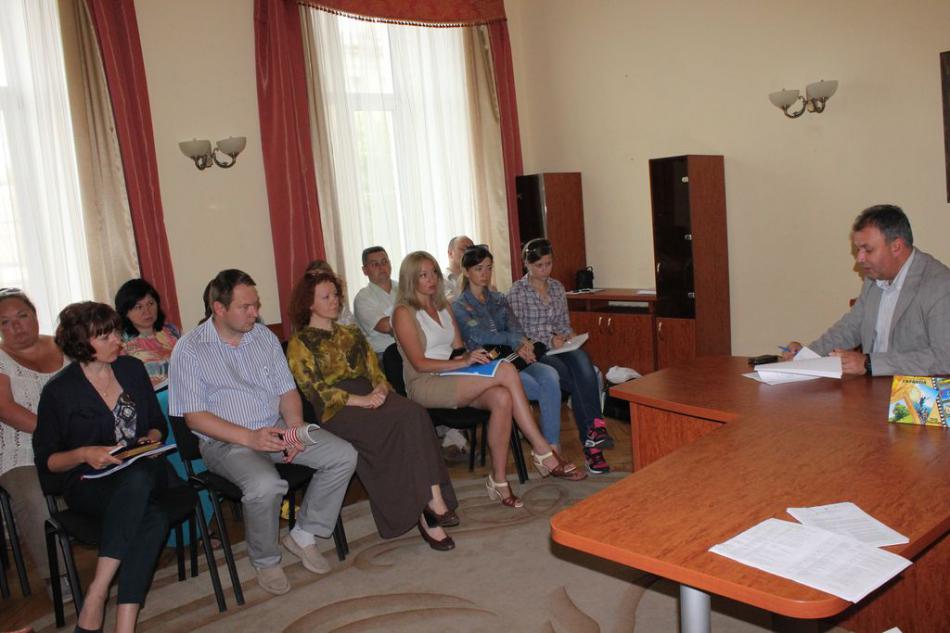 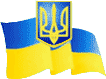 Чернігівська міська рада
13-17 липня 2015 року відбувся навчальний візит представників влади і громадськості до Польщі
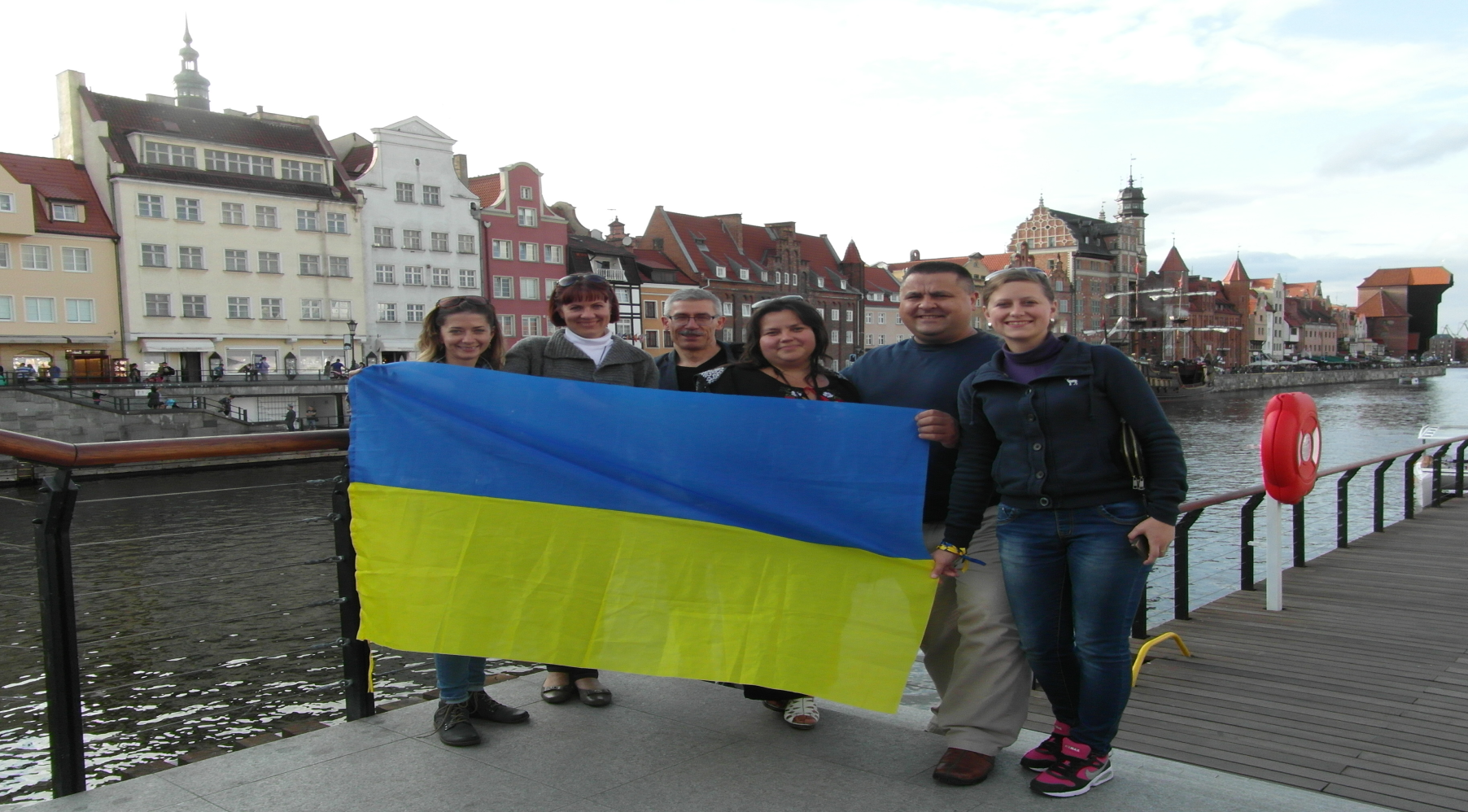 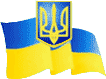 Чернігівська міська рада
Розроблено проект Положення про громадський бюджет (бюджет участі) у місті Чернігові, який розглянуто та затверджено на пленарному засіданні Чернігівської міської ради 28 серпня 2015 року
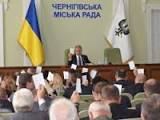 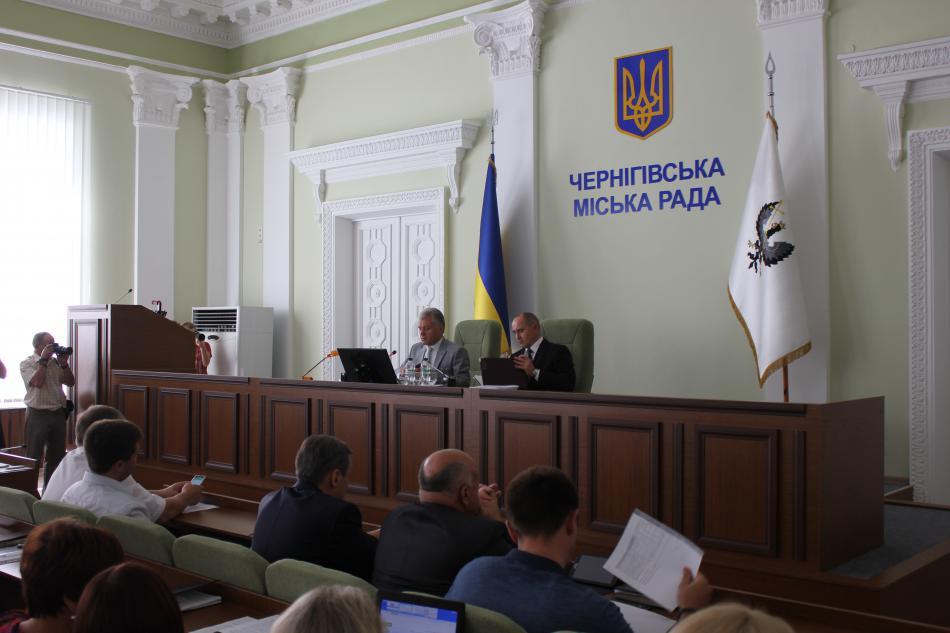 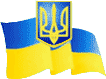 Чернігівська міська рада
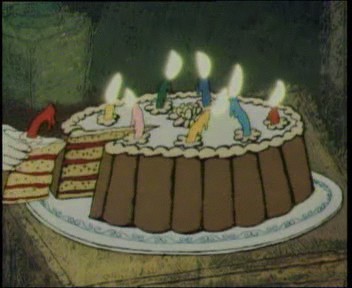 4,8 млн грн
1% власних доходів бюджету міста Чернігова
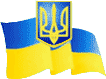 Чернігівська міська рада
50 % капітальні видатки
50 % поточні видатки
1 проект до 1,2 млн грн
1 проект до 360 тис. грн
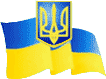 Чернігівська міська рада
Мій проект – моя допомога місту
1 громадянин + 15 осіб підтримки = 1 проект
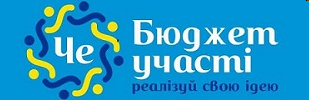 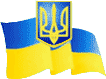 Чернігівська міська рада
На офіційному сайті Чернігівської міської ради
www.chernigiv-rada.gov.ua
створено рубрику “Громадський бюджету”
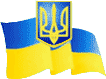 Чернігівська міська рада
Часові рамки у 2015 році:
Прийом проектів – 1-15 вересня

Аналіз проектів – 16 вересня – 4 жовтня

Голосування – 5 – 19 жовтня
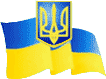 Чернігівська міська рада
Інформаційна кампанія:
Рубрика на офіційному веб-порталі Чернігівської міської ради;
Публікації у газетах “Чернігівські відомості”, “7 дней”;
Ефір на радіо “Сівер-Центр”;
Ефір на ЧОДТРК та ТРА “Новий Чернігів”;
Інформація у соцмережах та новинних сайтах.
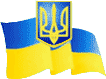 Чернігівська міська рада
Паралельно зусиллями членів робочої групи у загальноосвітніх та вищих навчальних закладах міста Чернігова і бібліотеках проводилися мастер-класи з написання проектів бюджету участі
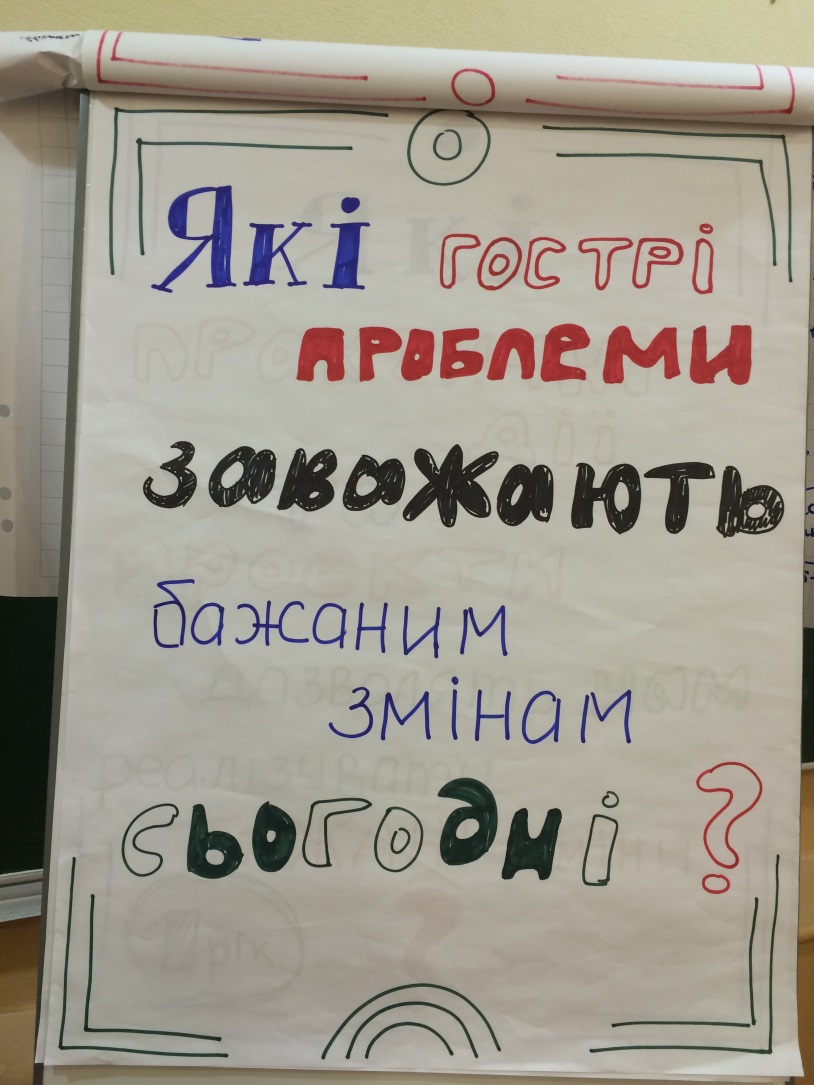 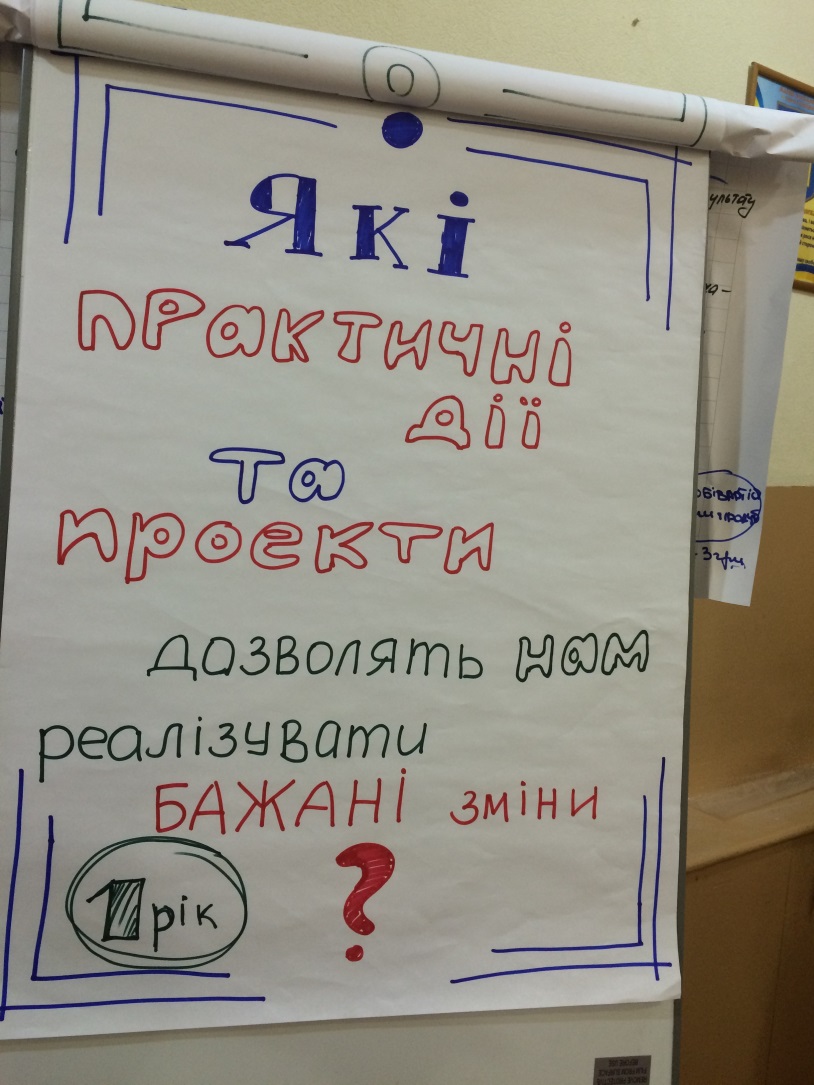 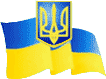 Чернігівська міська рада
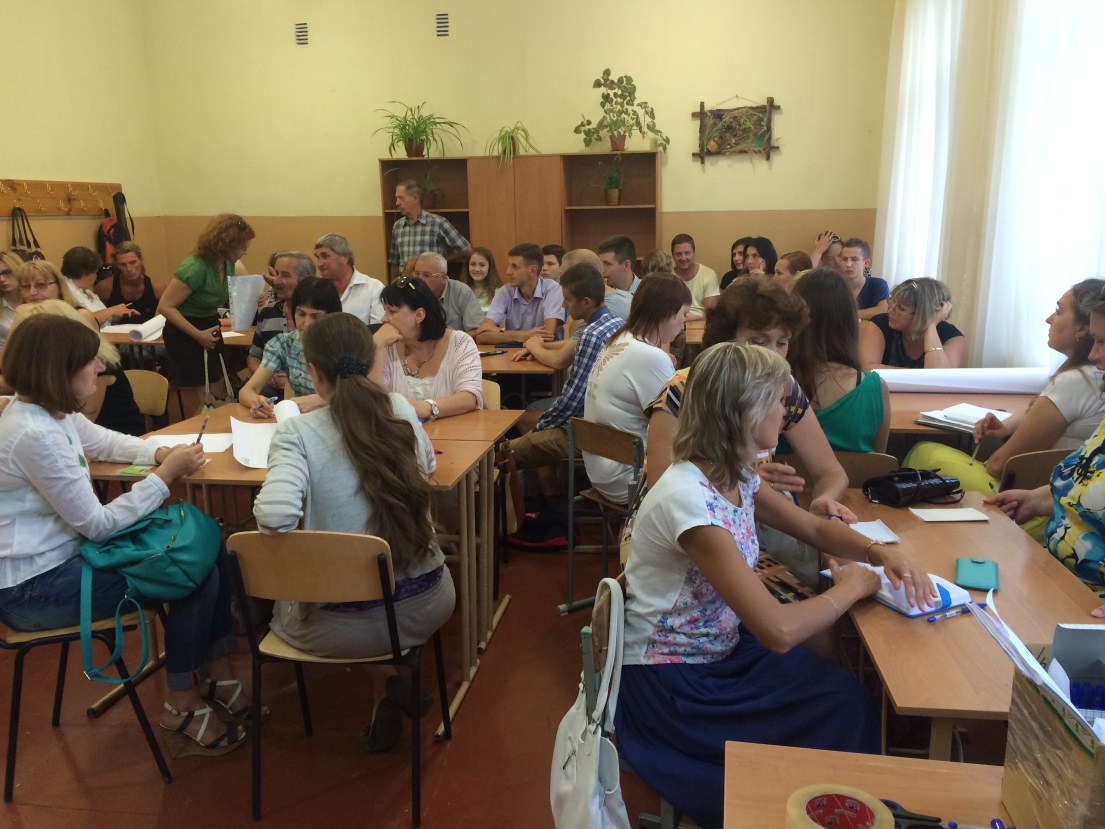 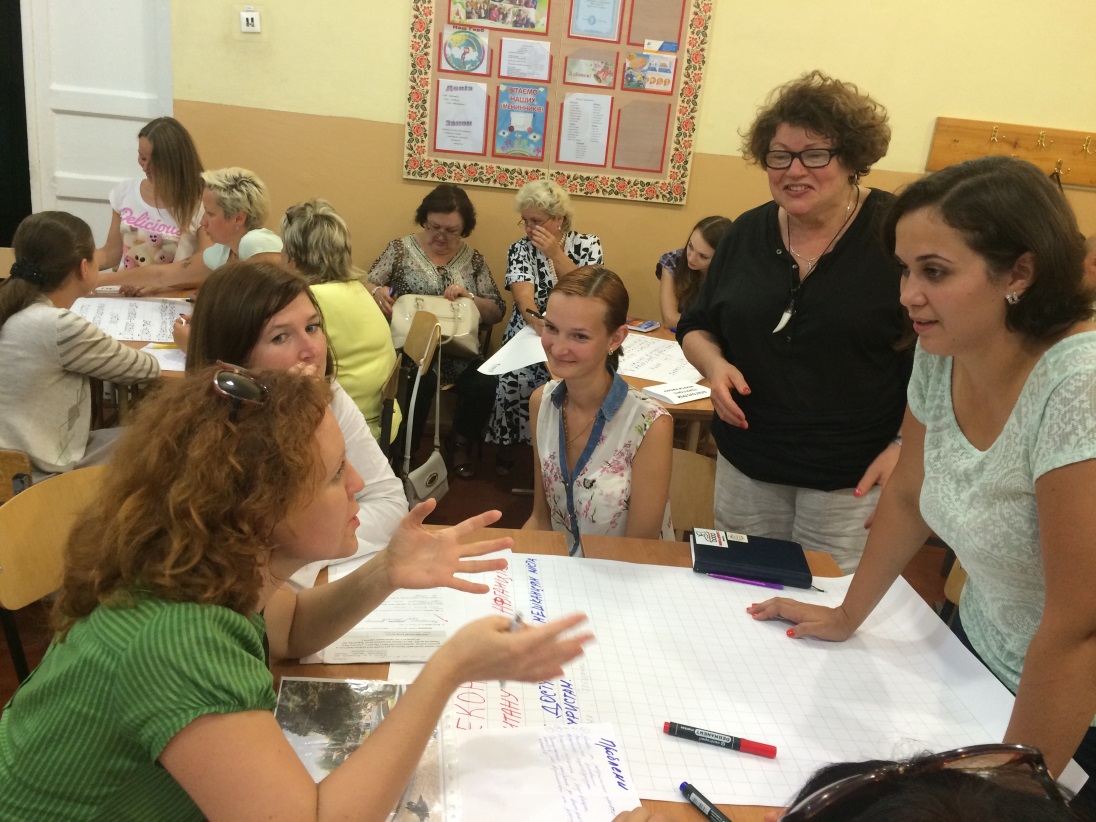 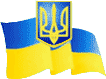 Чернігівська міська рада
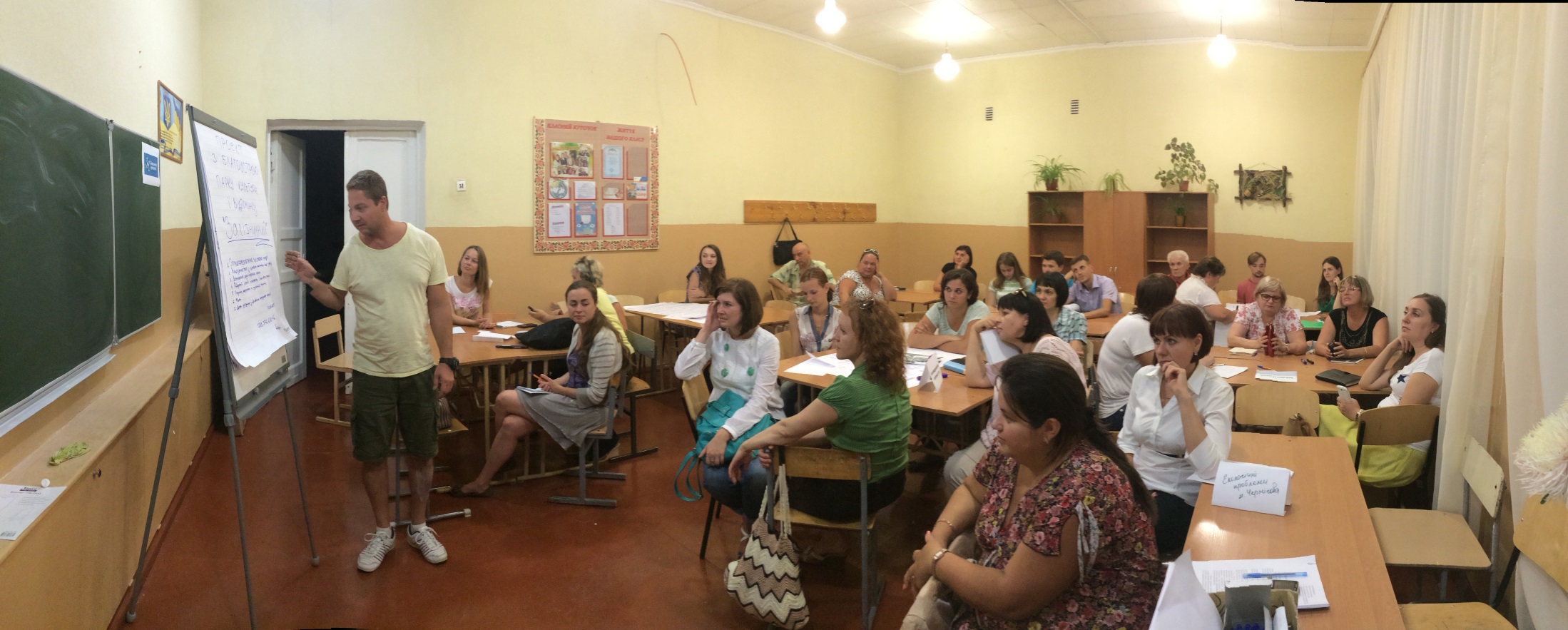 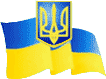 Чернігівська міська рада
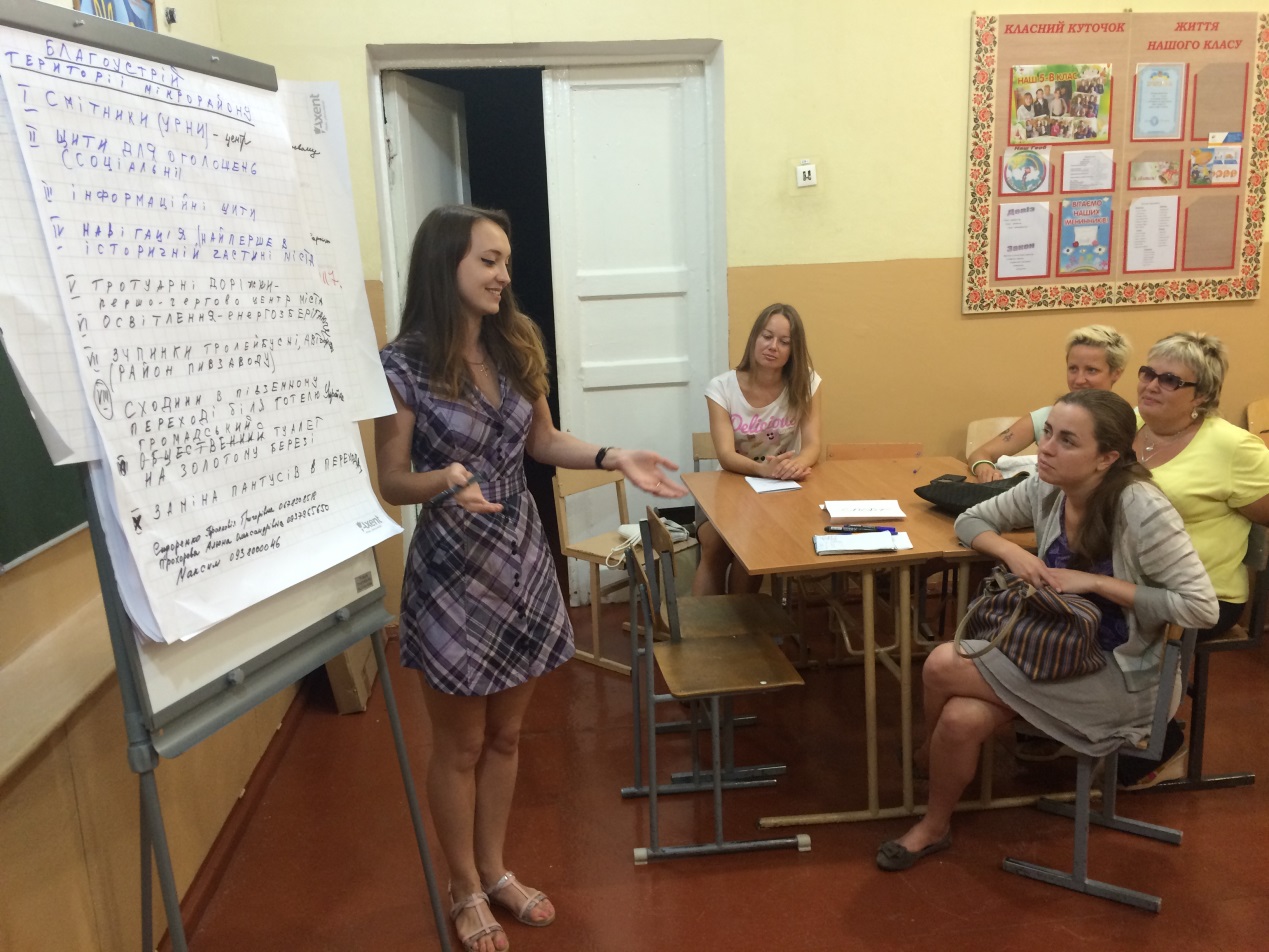 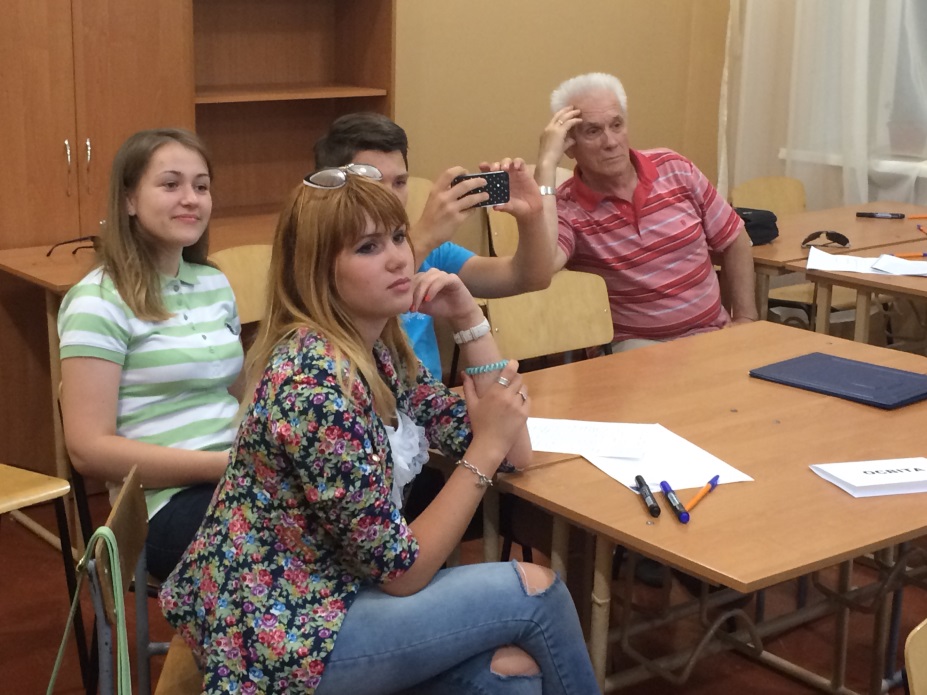 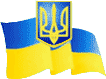 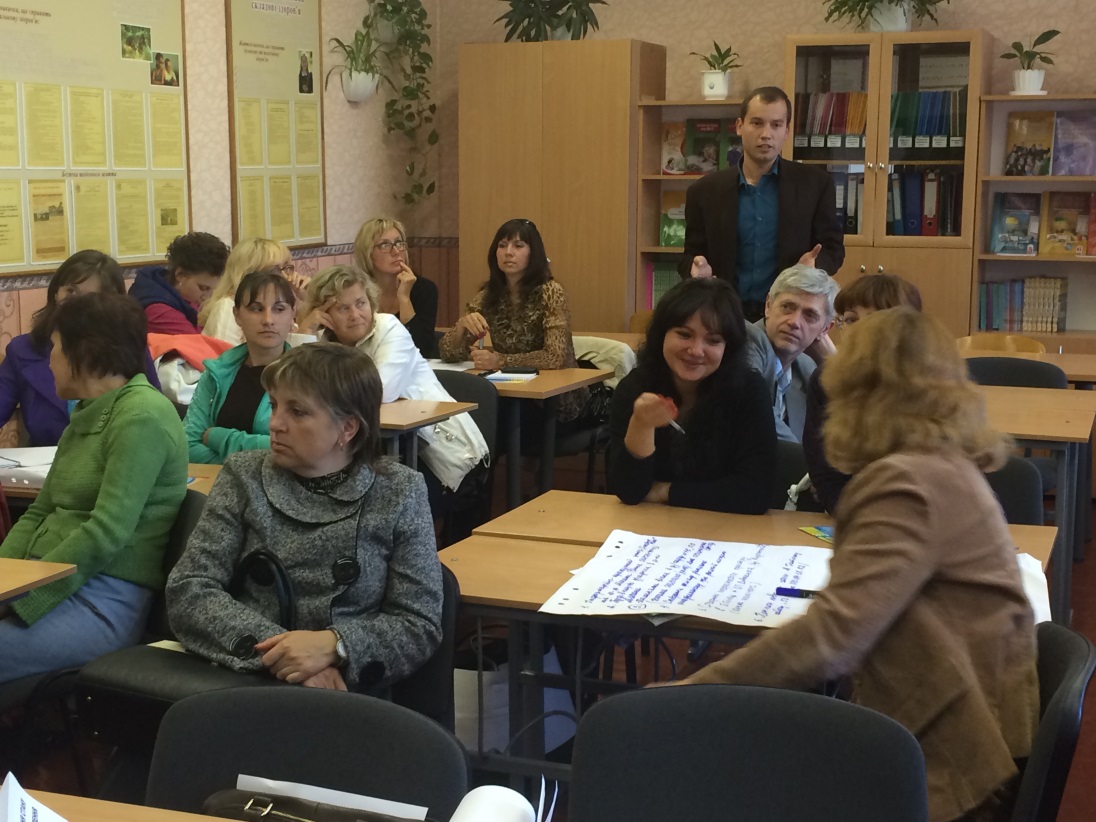 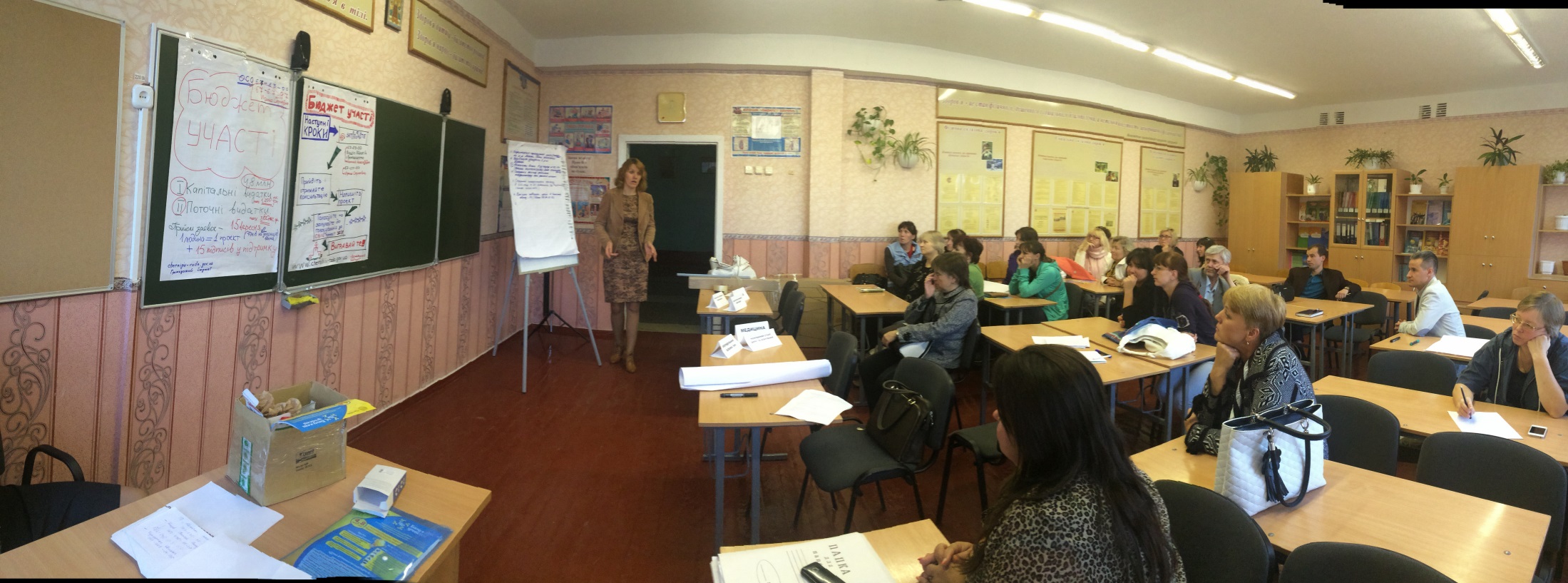 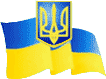 Чернігівська міська рада
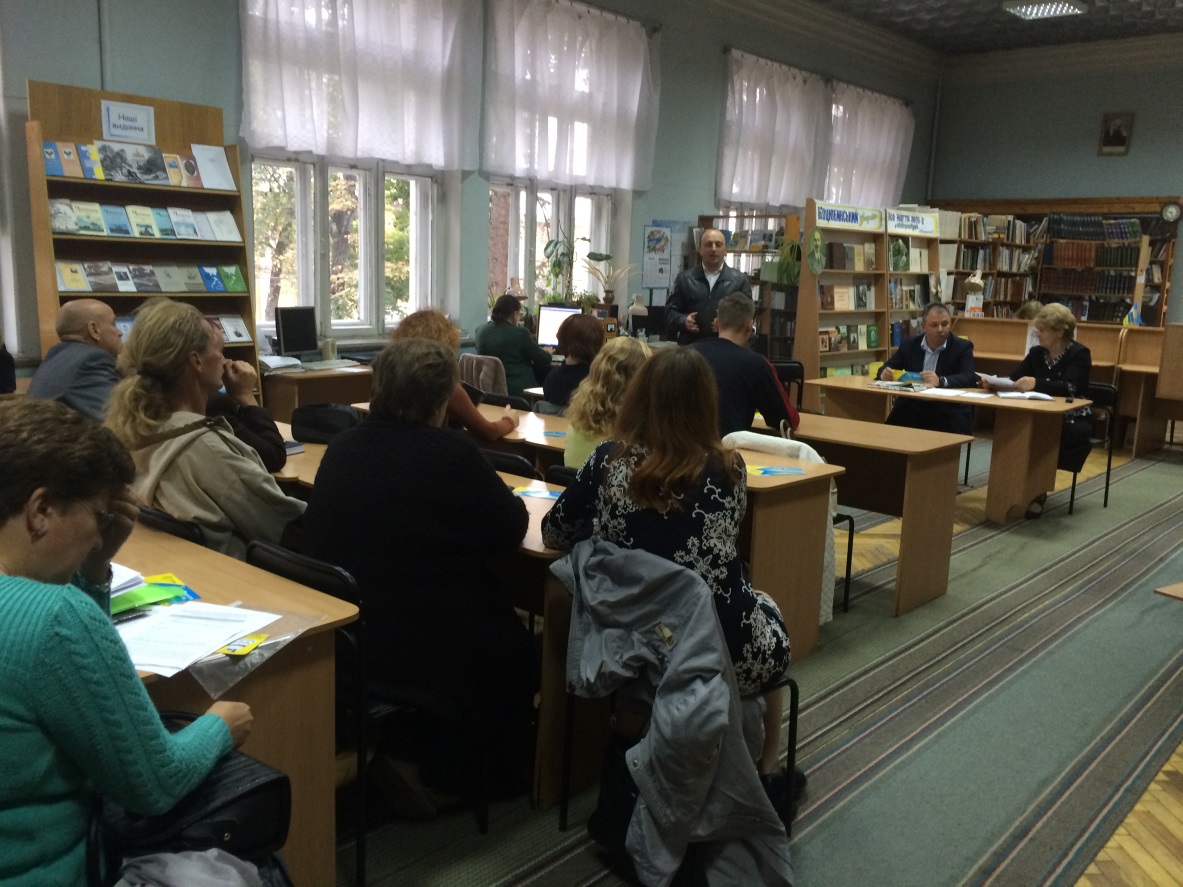 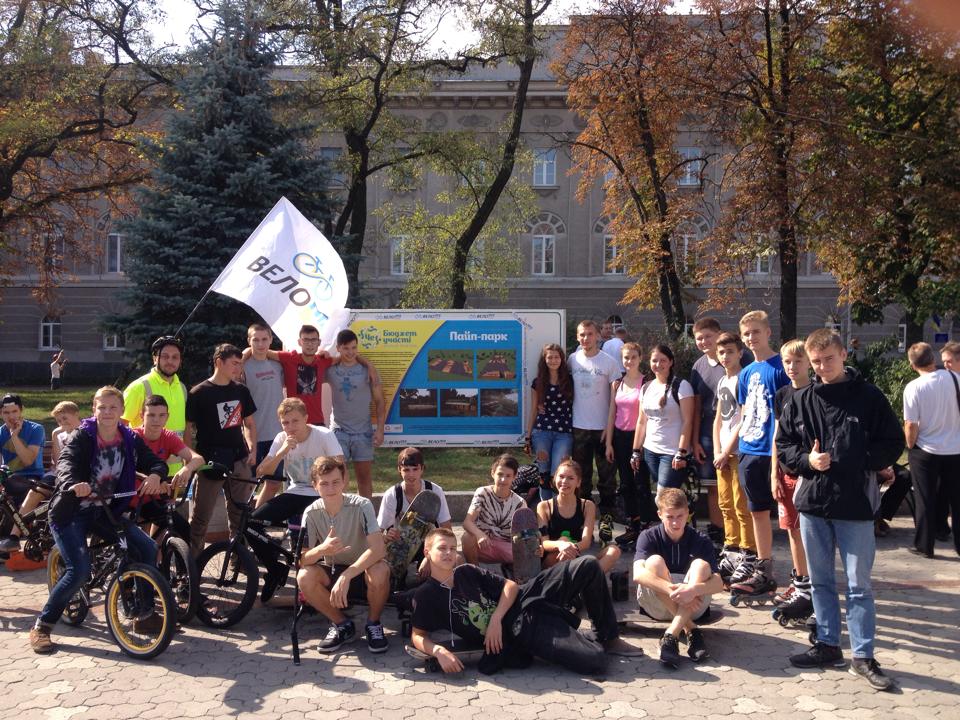 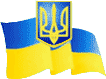 Чернігівська міська рада
За підтримки Проекту Фундації польсько-української співпраці ПАУСІ «Партиципаторний бюджет – можливості для підвищення громадської активності і встановлення належного партнерства з органами влади» у рамках Польсько-Канадської Програми Підтримки Демократії співфінансованої з програми польської співпраці на користь розвитку Міністерства закордонних справ РП та канадського Міністерства закордонних справ, торгівлі та розвитку (DFATD)
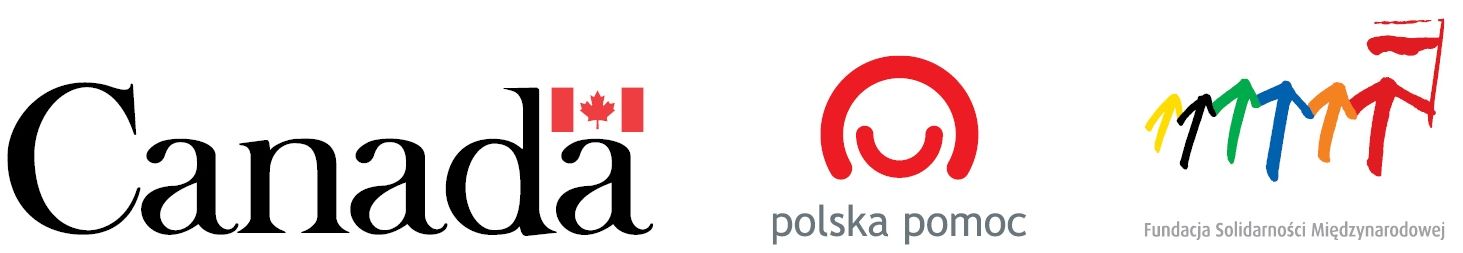 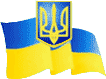 Чернігівська міська рада
Розроблено логотип проекту:
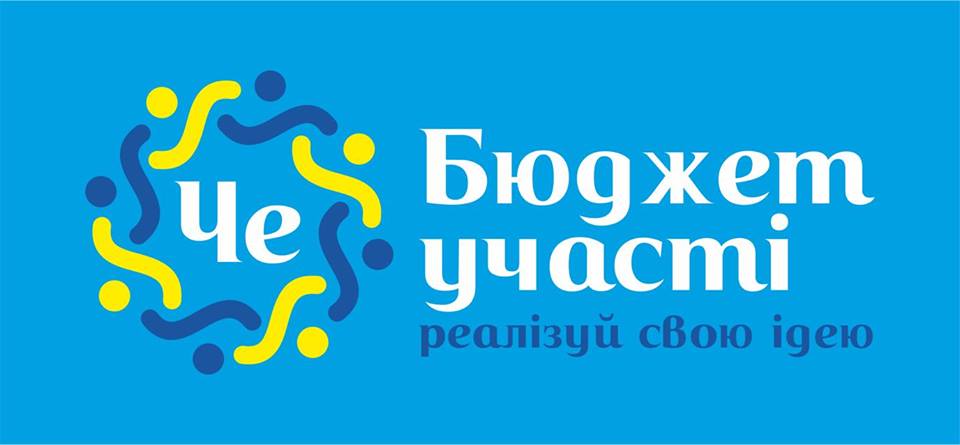 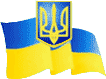 Чернігівська міська рада
Розроблені та надруковані листівки та єврофлаєра, банер
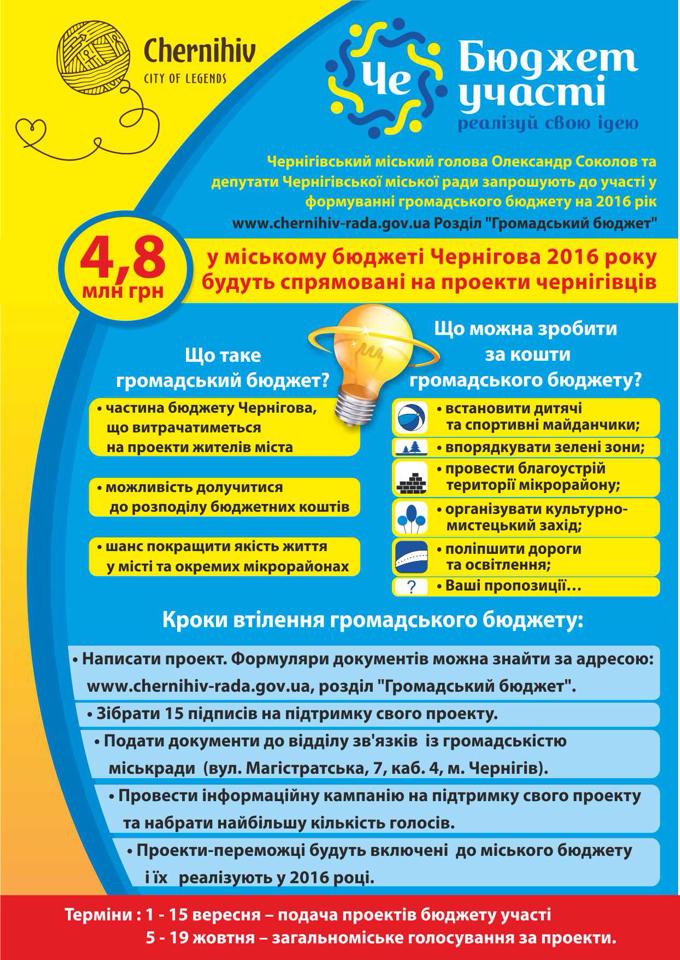 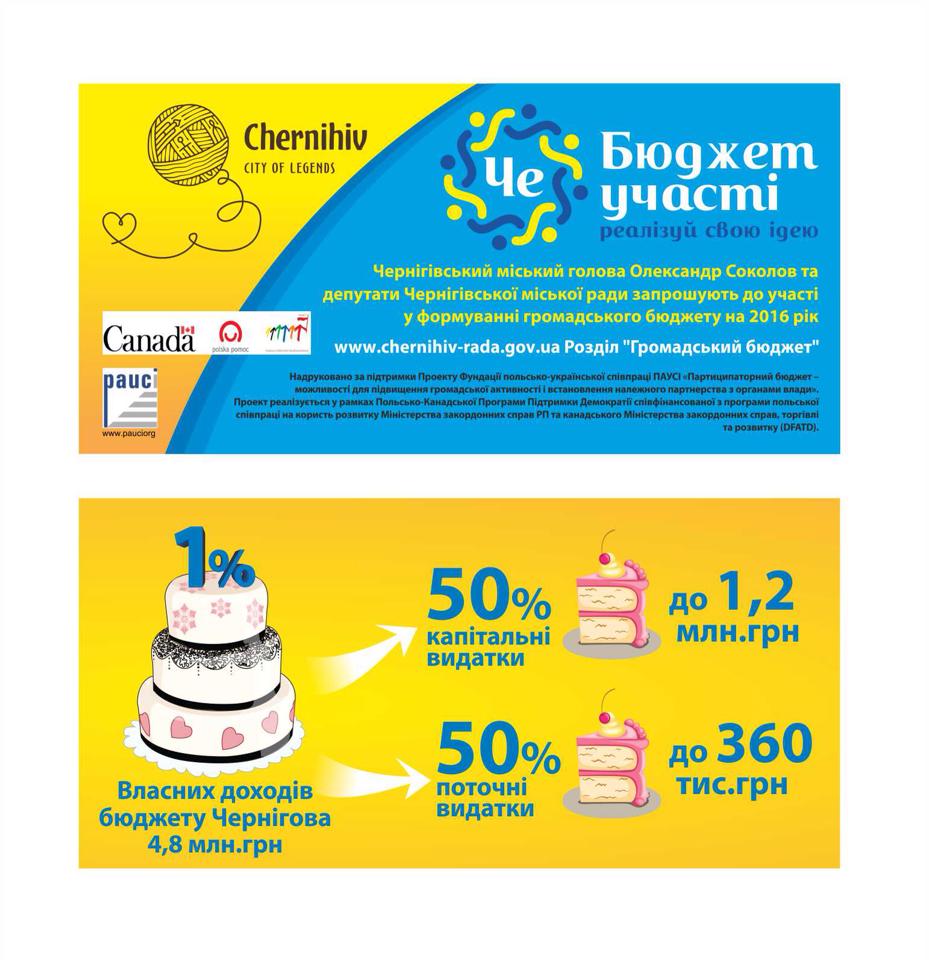 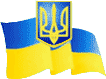 Чернігівська міська рада
Виготовлено ролики для інформаційної кампанії та процесу голосування, розміщені оголошення в ефірі радіостанцій
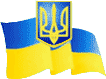 Чернігівська міська рада
У результаті до уповноваженого робочого органу (відділу зв'язків з громадськістю міської ради) подано 73 проекти, які були перевірені відповідними структурними підрозділами міської ради та винесені на розгляд робочої групи.
За рішенням робочої групи до загальноміського голосування у рамках бюджету участі допущено 56 проектів
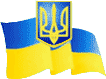 Чернігівська міська рада
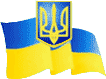 Чернігівська міська рада
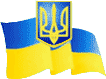 Чернігівська міська рада
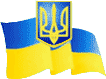 Чернігівська міська рада
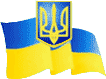 Чернігівська міська рада
Голосування:
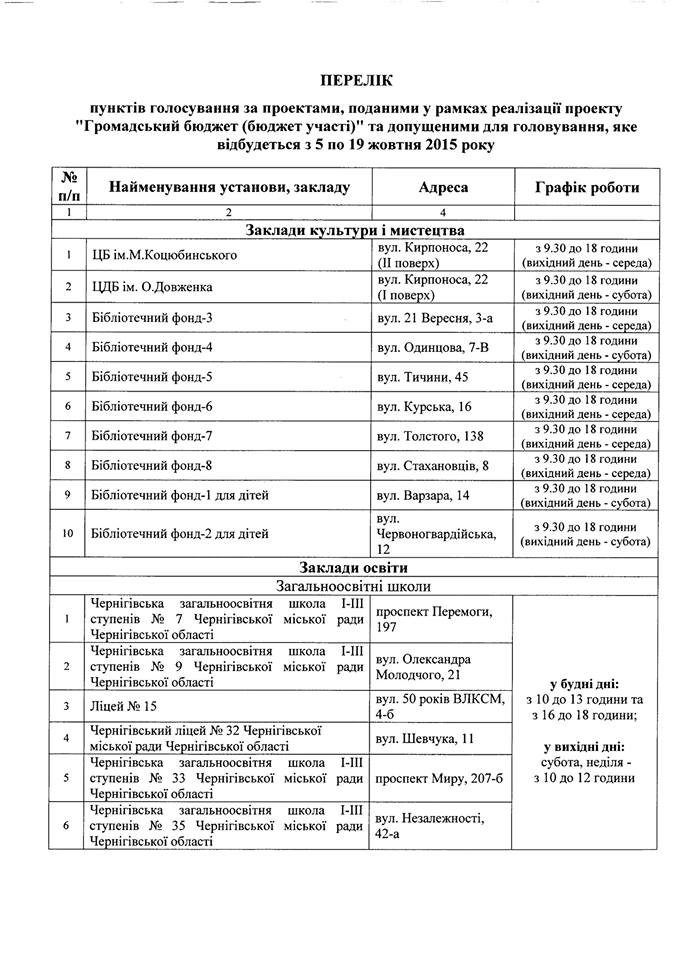 16 пунктів для голосування у міських бібліотеках та школах;
Волевиявлення за допомогою бюлетенів
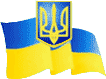 Чернігівська міська рада
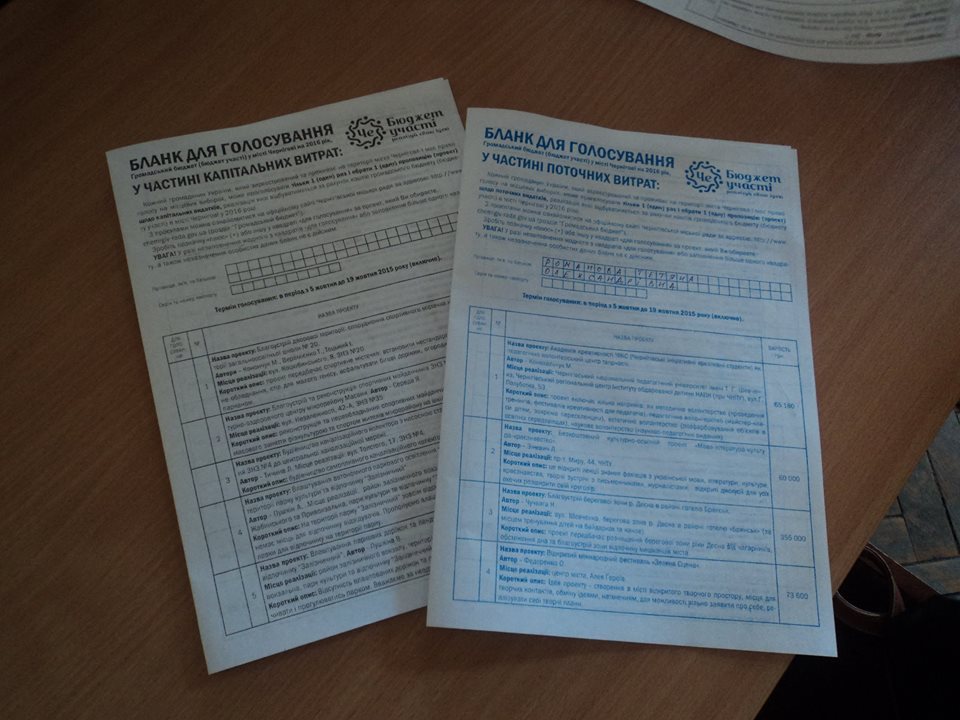 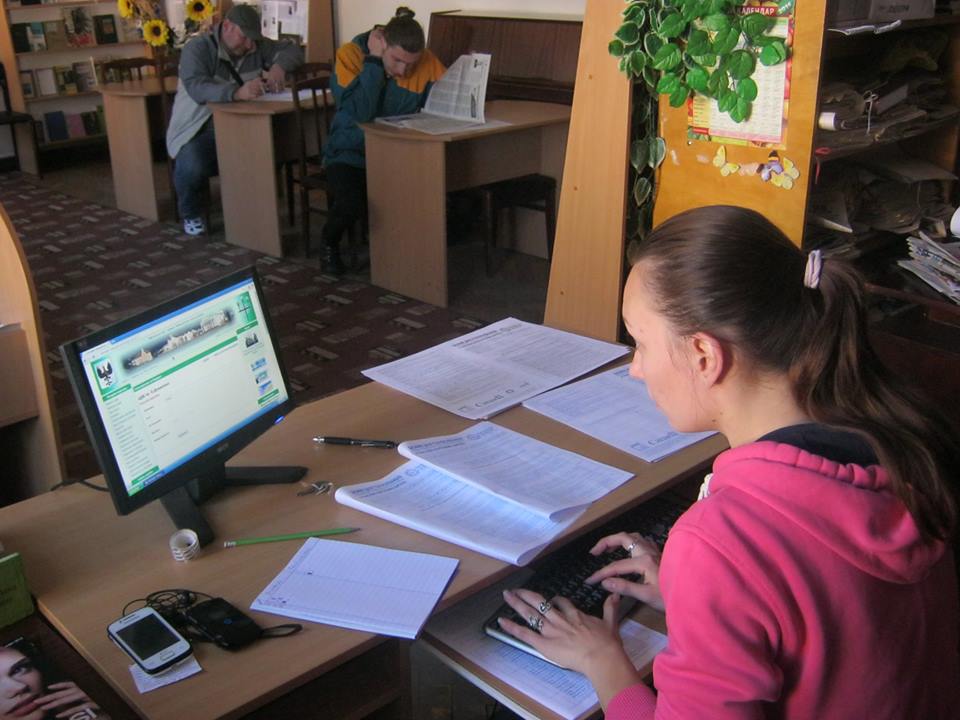 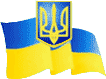 Чернігівська міська рада
Підведення підсумків
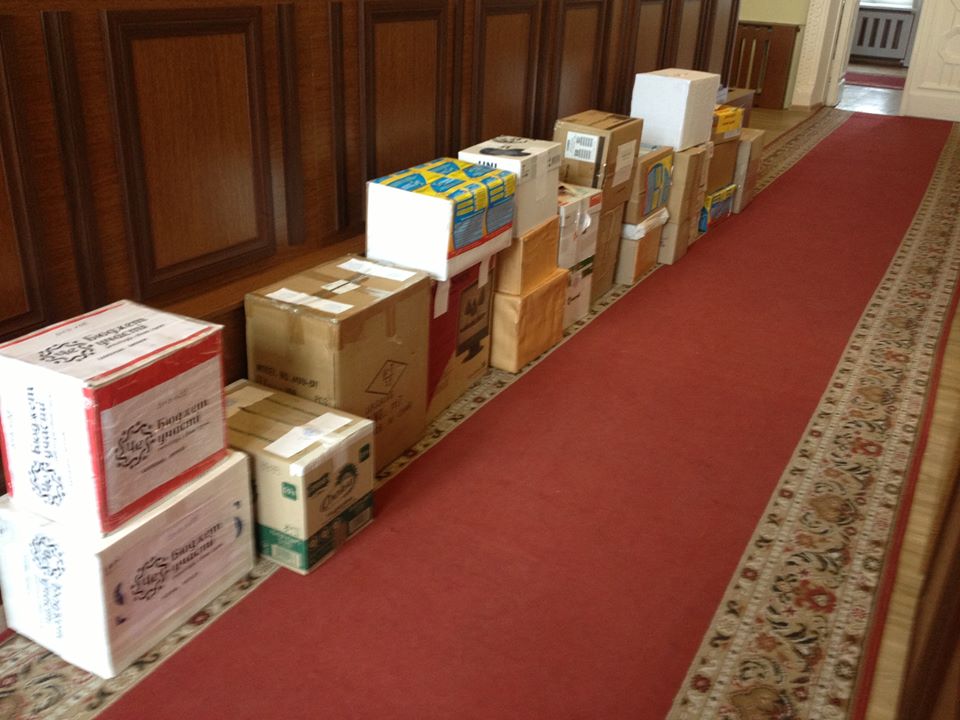 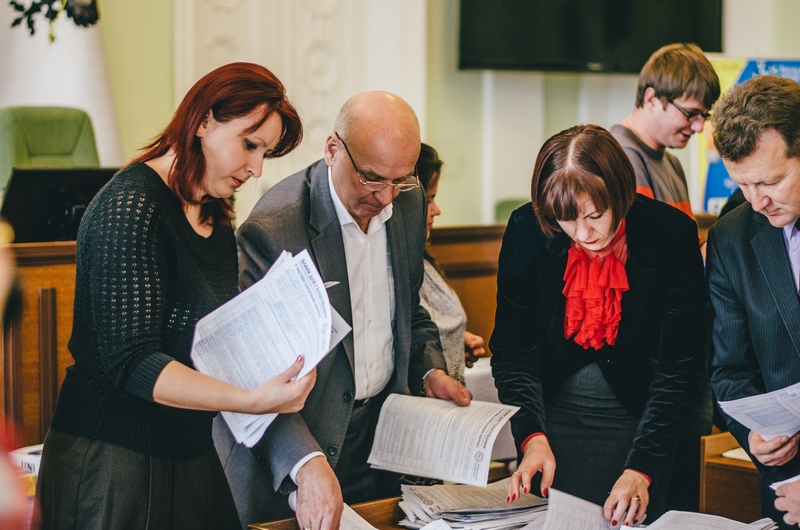 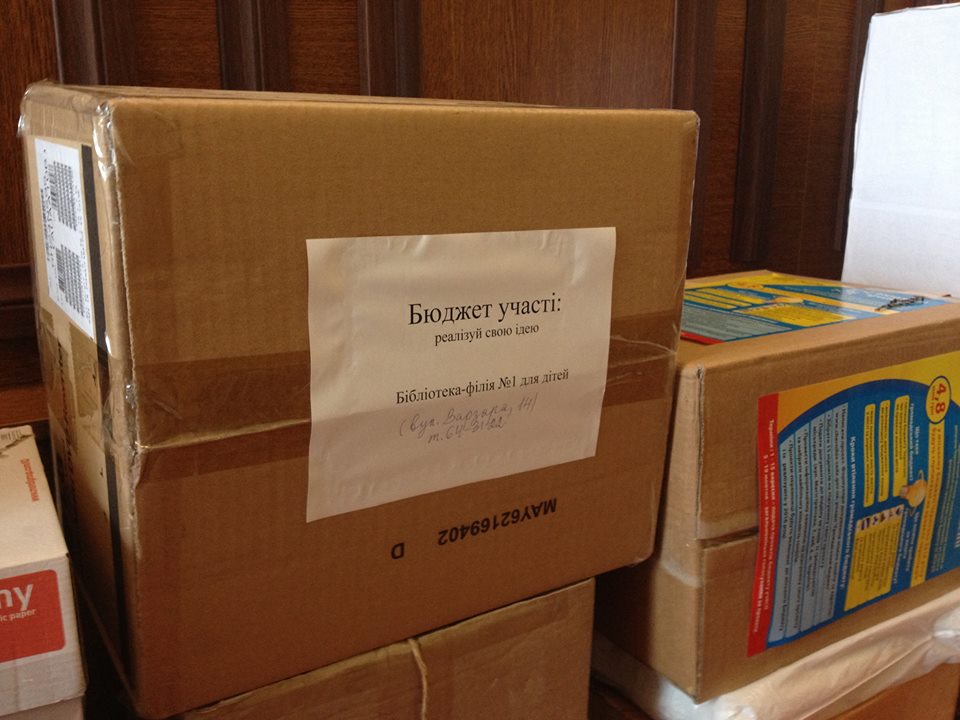 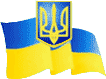 Чернігівська міська рада
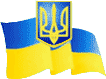 Чернігівська міська рада
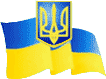 Чернігівська міська рада
Проблеми, які виникли в процесі впровадження бюджету участі у Чернігові:
стислі терміни реалізації проекту  першого року;
 співпадіння із місцевими виборами: відсутність зацікавленості громадських активістів на фоні виборчих перегонів, неможливість використати зовнішню рекламу;
 низький рівень активності громадян; 
 переважання проектів “бюджетників”;
 проблеми ідентифікації чернігівців та необхідність он-лайн голосування.
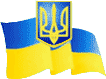 Чернігівська міська рада
Досягнення громадського бюджету в місті Чернігові:
- налаштування діалогу між громадськістю і посадовцями як інструмент демократії для вирішення конфліктів; - визначено найбільш актуальні проблеми міста, що хвилюють жителів; - ознайомлено активну громадськість із моделлю партиципаторного бюджетування.
Очікування від впровадження громадського бюджету в місті Чернігові:
створити ефективний механізм взаємодії влади та громадян в бюджетному процесі;
 залучити населення до процесу прийняття рішень на місцевому рівні;
сформувати довіру громадян до місцевої влади;
вирішити проблеми, які найбільш хвилюють жителів міста;
підвищити рівень прозорості процесу прийняття рішень шляхом надання жителям можливості безпосереднього впливу на частину міського бюджету
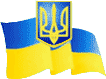 Чернігівська міська рада
Бюджет участі – реалізуй свою ідею
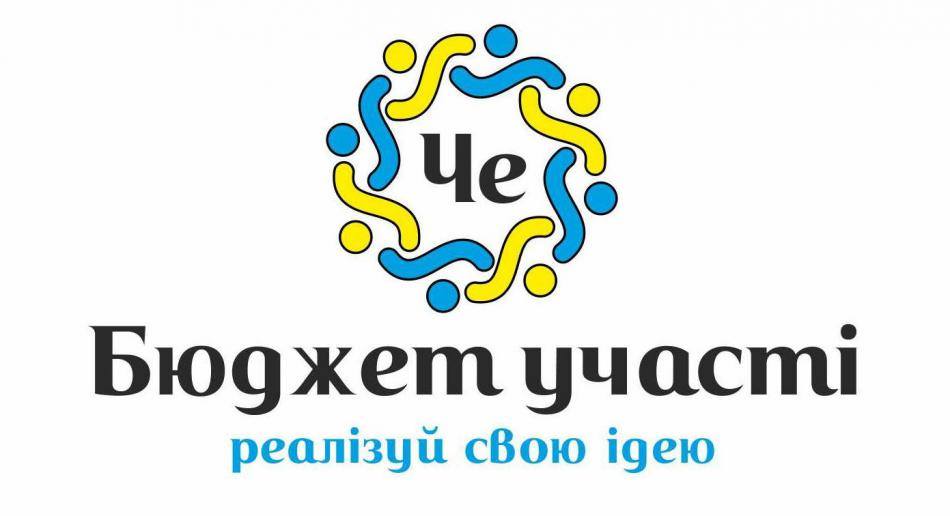 Дякую за увагу